Первый Московский Государственный Медицинский Университет им, И.М.Сеченова
                                  Университетская клиническая больница №2
  КЛИНИКА ПРОПЕДЕВТИКИ ВНУТРЕННИХ БОЛЕЗНЕЙ  ГАСТРОЭНТЕРОЛОГИИ И ГЕПАТОЛОГИИ им. В.Х.ВАСИЛЕНКО


            Лекарственный гепатит
                        Арсанукаева Р.С., Ондос Ш.А., Жаркова М.С.,Ивашкин В.Т
Пациент Б., 51 лет.
Жалобы при поступлении:
Боль в эпигастральной области
Желтушность кожи
Интенсивный кожный зуд
Обесцвеченный стул, потемнение мочи
Вздутие живота
Бессонница
Анамнез заболевания
УЗИ: гепатомегалия
КТ: расширение сосудов
 портальной системы
Цефтриаксон – 3г, в течение 3-х дней
через 3 дня
желтушность кожи.
 кожный зуд
 боли в пр.подреберье
 слабость
общ. билирубин -525 мкмоль/л
прям. илируб – 403мкмоль/л
АСТ – 53Ед/л,АЛТ - 75Ед/л
альбумин -29.8 г/л
АСТ – 69 Ед/л
АЛТ - 185 Ед/л
ЩФ – 313 Ед/л
HBsAg, HCV  -  отриц.
АМА, АNA ANCA, альфа – фетопротеин – отриц.
ДЗ: острый токсический гепатит, высокой степени активности с синдромом холестаза
Рожистая инфекция
Гептрал – 400мг
Урсофальк 250 мг
ИРКБ
по месту жит.
ноябрь 2015г
ГКБ№ 2, г. Ставрополь
октябрь 
2015г
Общ билируб – 559.2 мкмоль/л
Прям. Билируб – 389.4 мкмоль/л
Холестерин – 8.42 ммоль/л
АСТ – 75, АЛТ – 112 Ед/л
ЩФ – 596 Ед/л. ПИ – 48%
Желчные кислоты – 262.1 umol/l
УКБ№2
Желтушность 
кожи
КТ: увеличение размеров печени. Синдром портальной гипертензии.
Потемнение
 мочи
-20кг
Диф.диагноз:
Лекарственный гепатит
Первичный  билиарный цирроз
Первичный склерозирующий холангит

Холангиоцеллюлярная карцинома
Обесцвеченный
 кал
Боль в эпигастрии
Адеметионин в/в, урсосан, гепамерц, сеансы плазмафереза №10
ноябрь 2015г
УКБ №2
2016г
январь
Анамнез жизни
Родился в 1965г, г. Назрань
Рос и развивался соответственно возрасту
Профессиональная деятельность – предприниматель
Женат, 6 детей
Аллергологический анамнез – не отягощен
Семейный анамнез: отец – 82г (здоров); мать – 45 ( умерла от ОНМК)
Данные объективного осмотра
Состояние средней тяжести, сознание ясное
Рост-195см, вес-98 кг, ИМТ=24кг/м2, t тела-36.8
Кожные покровы желто-лимонного цвета, расчесы, отеков нет, периферические  лимфоузлы не пальпируются
ЧДД-17 в минуту. Дыхание везикулярное, хрипов нет
   Тоны сердца ясные, ритмичные, ЧСС 72 в минуту.                  АД 150 и 90 мм рт. ст.
   Живот мягкий, чувствительный в эпигастрии
   Печень по срединноключичной линии по краю     реберной дуги
    Селезенка не пальпируется
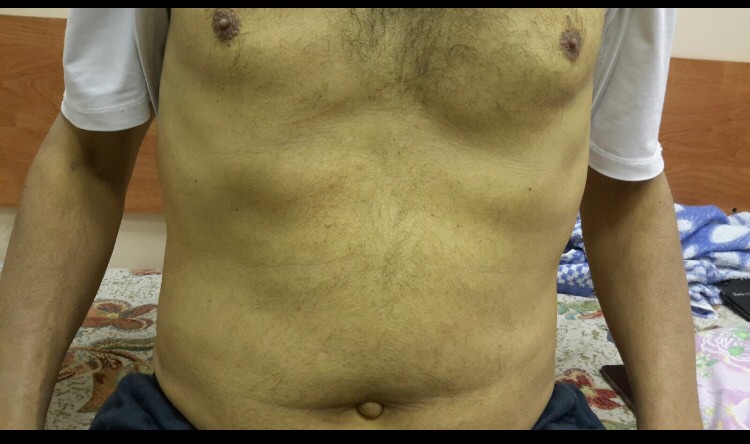 Предварительный диагноз
Основное: 
Лекарственный гепатит, холестатическая форма
Сопутствующие :
ГЭРБ: недостаточность кардии, эрозивный рефлюкс-эзофагит
Язвенная болезнь 12перстной кишки, стадия рубцевания
Лабораторные методы исследования
Электрофорез белков
Иммуноглобулины
Вирусные маркеры
Коагулограмма
Анализ мочи
МР холангиография
Расположение протоков обычное, видимые сегментарные протоки расположены обычно, без признаков расширения и деформации, общий печеночный проток 5 мм, холедох не более 4,5 мм, расположен обычно, дополнительных образований нет. Желчный пузырь не дифференцируется.
Заключение: МР –картина желчевыводящих протоков в пределах нормы.
РХПГ
Контрастирование внутри и внепеченочных протоков, гепатикохоледоха не изменено. Желчный пузырь обычной формы и положения. Главный панкреатический проток без особенностей.
Заключение: Органической патологии не выявлено.
УЗИ ОБП
Печень: Контуры четкие неровные. Размеры увеличены, левая доля ( по средней линии живота 75 х 102 мм(норма до 60 х100),правая доля по среднеключичной линии)174 х 180мм(норма до 125х145).Эхогенность повышена. Эхоструктура выраженно диффузно неоднородная. Сосудистый рисунок: уплотнен.Печеночные вены не расширены, диаметром 7-8мм.Очаговые образования не 
Желчный пузырь: Размер средний,90 х 34мм,форма-с перестяжками в шейке. Толщина стенки увеличена, 3.8мм.Эхогенность стенки повышена, эхоструктура однородная. Пристеночные образования не выявлены.В просвете аморфный осадок.
Внутрипеченочные желчные протоки: расширены до 2.3 мм. Гепатикохоледох: не расширен,4мм,просвет его однородный, анэхогенный.
Поджелудочная железа: Контуры нечеткие ровные.Размеры увеличены.,головка 32 мм.,тело 14мм.,хвост 26мм.Эхогенность повышена, с признаками липоматоза, эхоструктура диффузно-неоднородная.Главный панкреатический проток не расширен.
Вены портальной системы:ствол портальной вены-диаметр 14 мм(норма до 13мм)Селезеночная вена- диаметр в области тела поджелудочной железы 10мм(норма до 8мм),у ворот селезенки 8.6мм.
Селезенка:Размеры увеличены,140х59мм.,эхоструктура обычная,очаговые изменения отсутствуют.Свободная жидкость в брюшной полости и полости малого таза не определяется.
Правая почка:положение ниже типичного.Контуры четкие ровные.Размер не увеличен,115х40мм.Паренхима-эхогенность нормальная,толщина 13мм.Синус-эхогенность нормальная.Полостная система не расширена.Очаговые изменения отсутствуют.Кортико-медуллярная дифференцировка сохранена.
Левая почка: положение ниже типичного. Контуры четкие ровные.Размер не увеличен,115х54мм.Паренхима=эхогенность нормальная, толщина 12мм.Синус-эхогенность нормальная.Полостная система не расширена.Очаговые изменения отсутствуют. Кортико-медуллярная дифференцировка сохранена.
Заключение: УЗ-признаки неровности контуров,увеличения и выраженных диффузных изменений ткани печени, расширения воротной вены и внутрипеченочных желчных протоков,увеличения и диффузных изменений ткани поджелудочной железы по типу липоматоза; утолщения стенок, деформации и осадка желчного пузыря, спленомегалии с расширением селезеночной вены.
ЭГДС
Пищевод проходим, слизистая его желтушна, гиперемирована, отечна в дистальном отделе, где видны продольные нитевидные эрозии по периметру,  зубчатая линия сглажена с рубцовыми изменениями. Кардия не смыкается, формируется грыжевая полость. 
Желудок: Слизистая неравномерно гиперемирована, отечная с желтушным оттенком. Угол желудка не изменен. Привратник свободно проходим. 
Луковица 12 перстной кишки рубцово - деформирована. По задней стенке язвы с признаками рубцевания, дно чистое, до 0,1см. Слизистая 12перстной кишки чистая, гиперемирована. Область БДС без видимой патологии, пассаж желчи не нарушен. 
Заключение:  рубцово-язвенная деформация луковицы 12 перстной кишки. Хроническая язва луковицы 12 перстной кишки в стадии рубцевания, бульбит, дуоденит. Рефлюксный эзофагит с эрозиями в дистальном отделе. Недостаточность кардии.
КТ органов брюшной полости
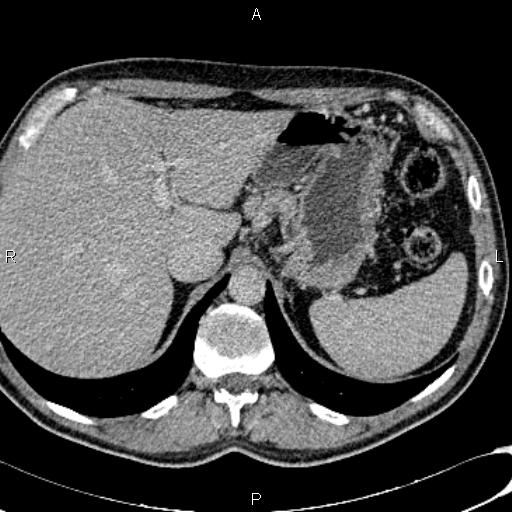 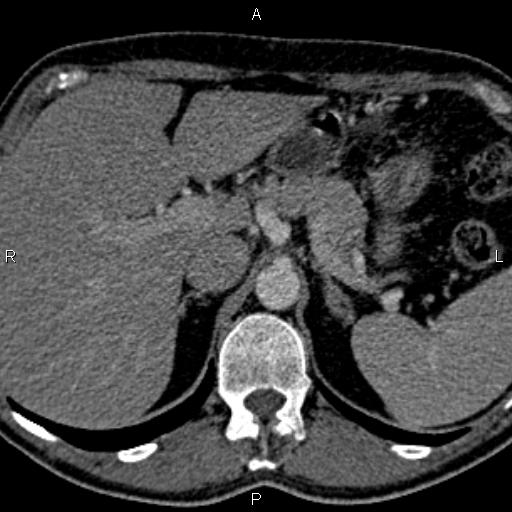 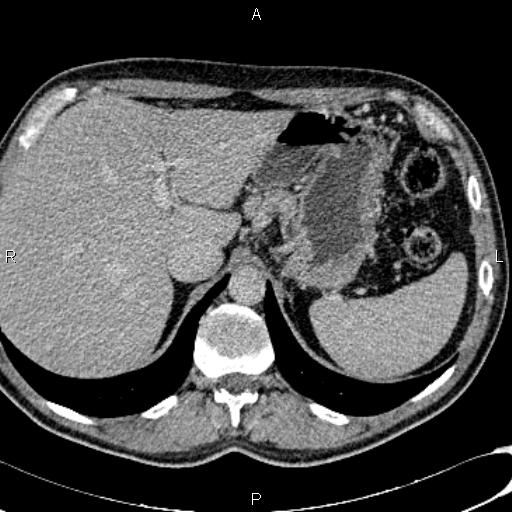 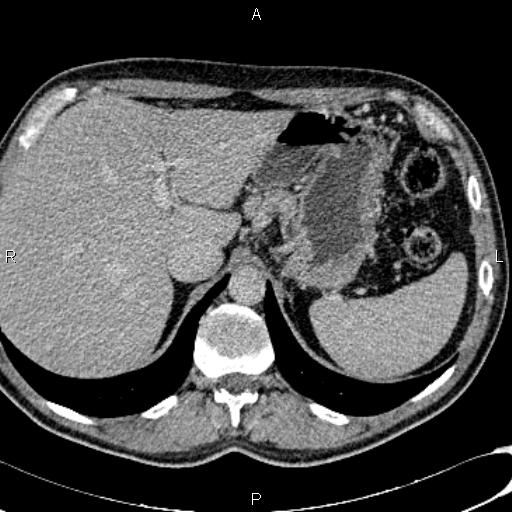 Клинический диагноз
Основное: 
Лекарственный гепатит по типу идиосинкразии, тяжелого течения,  холестатическая форма.

Осложнение: Печеночная недостаточность: гипокоагуляция.

Сопутствующие:
ГЭРБ: недостаточность кардии, эрозивный рефлюкс-эзофагит. Хроническая язва луковицы 12 п кишки в ст. рубцевания, эрозивный дуоденит.
Проводилось лечение
Гептрал -400 мг х 3 р/д
Урсосан 500мг х 3 р/д
Нольпаза 20 мг х р/д
Маалокс 1 пак х 3 р/д
Ремаксол – 400 мл
Сеансы плазмафереза
Заключение:
На фоне проводимой  терапии достигнут клинический эффект(болевой синдром купирован, кожный зуд уменьшился,  желтуха  уменьшилась), уровень билирубина существенно снизился.